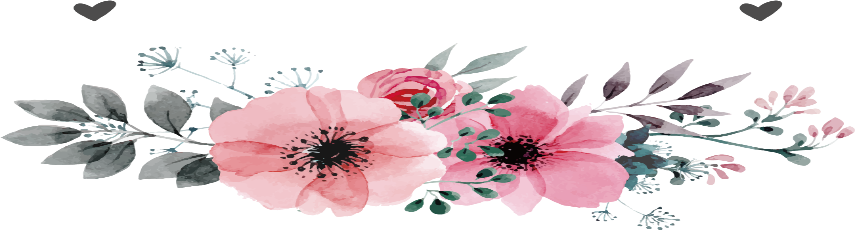 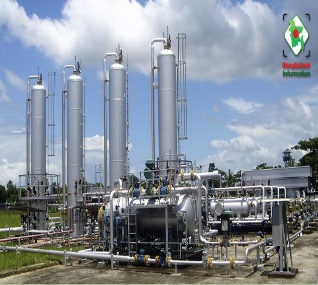 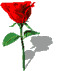 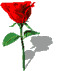 সকলকে স্বাগতম
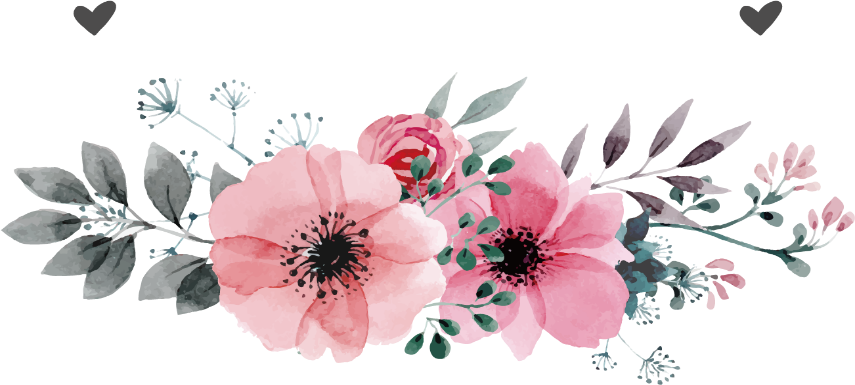 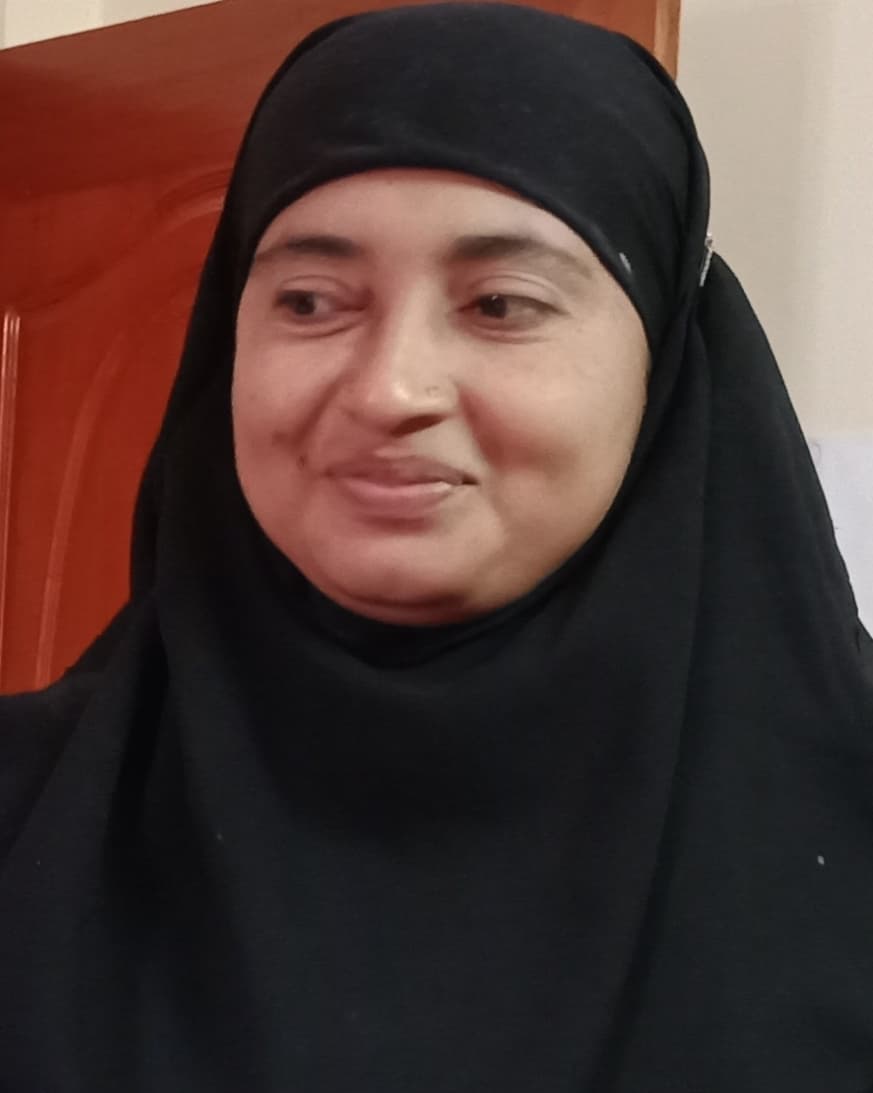 শাহনাজ পারভীন
সহকারি শিক্ষক
বোরহান সোবহান সপ্রাবি
ঝিনাইদহ সদর,ঝিনাইদহ
shahnaj693@gmail.com
পাঠ পরিচিতি
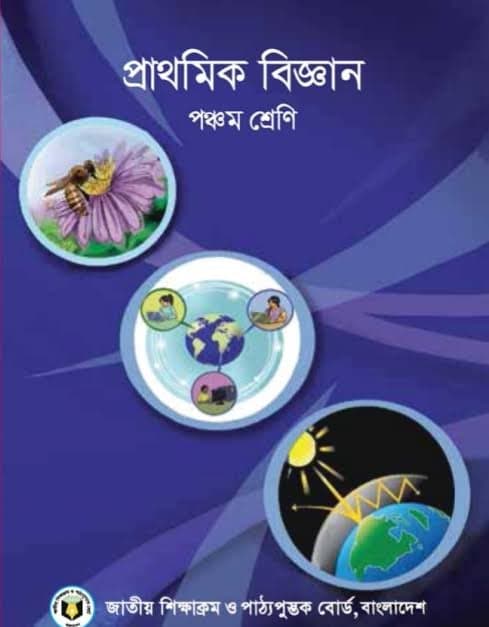 প্রাথমিক বিজ্ঞান
শ্রেণি পঞ্চম
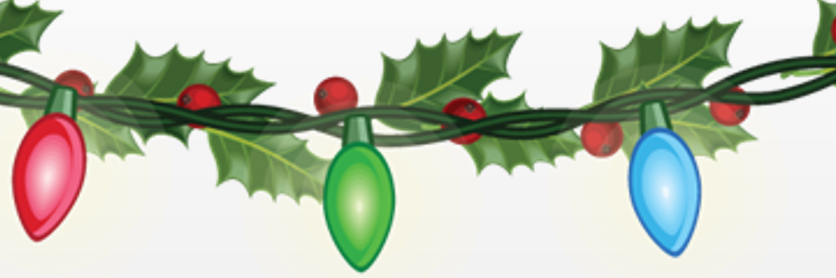 অধ্যায় ১৩
পাঠ এক
পাঠ শিরোনাম:
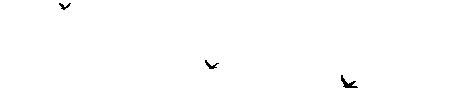 প্রাকৃতিক সম্পদ
পাঠ্যাংশ:
চারপাশে তাকালে আমরা অনেক কিছু…………
…সহপাঠীর সাথে আলোচনা করি।
শিখনফল:
এ পাঠ শেষে শিক্ষার্থীরা-
১৭.১.১ প্রাকৃতিক ও কৃত্রিম সম্পদের গুরুত্ব ও সীমাবদ্ধতা 		   বর্ণনা করতে পারবে।
১৭.১.২ প্রাকৃতিক সম্পদের পরিকল্পিত ব্যবহার বর্ণনা করতে 	 	   পারবে।.
নিচের ভিডিওটি দেখ-
নিচের ছবি গুলো লক্ষ্য করি-
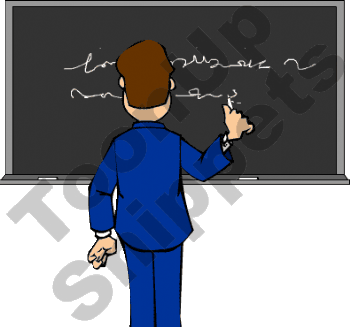 প্রাকৃতিক সম্পদ
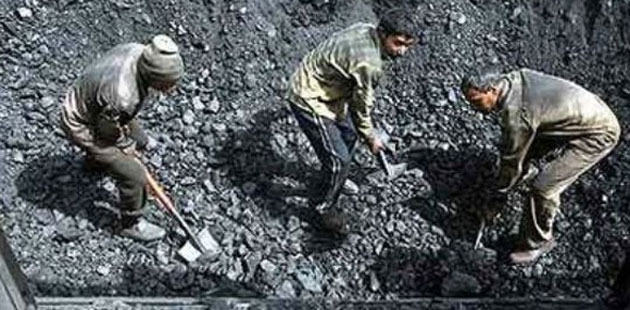 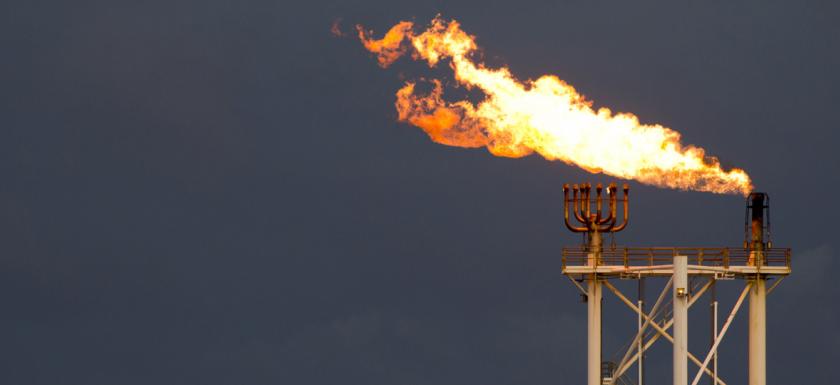 তোমরা খাতায় লিখ
কয়লা
গ্যাস
নিচের ছবি গুলো লক্ষ্য করি-
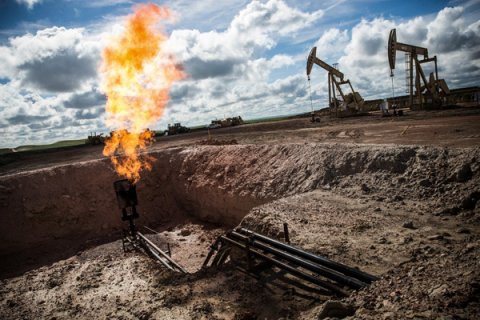 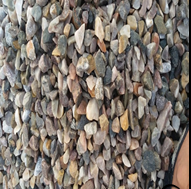 নিচের ছবি গুলো লক্ষ্য করি-
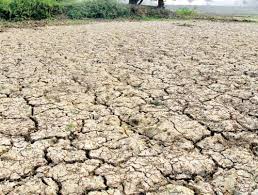 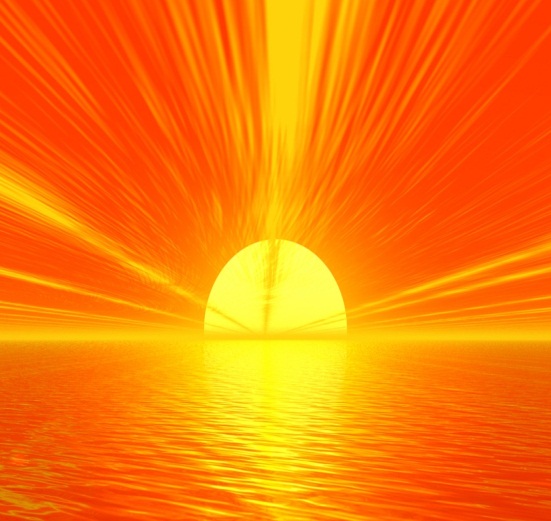 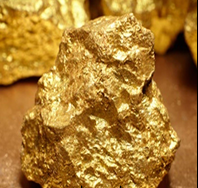 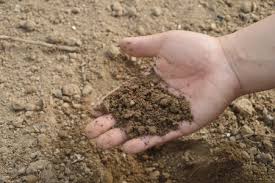 আজ আমরা সম্পদ নিয়ে আলোচনা করব। আমরা কীভাবে সম্পদের 
শ্রেণি বিভাগ করতে পারি? প্রয়োজনীয় বস্তুসামগ্রী তৈরি করার জন্য 
মানুষ কী কী ধরনের সম্পদ ব্যবহার করে? এগুলোই আমাদের 
আজকের প্রশ্ন। বিভিন্ন কাজের মাধ্যমে আমরা এই প্রশ্ন গুলোর উত্তর 
জানব।
আমাদের কী ধরনের সম্পদ রয়েছে?
নিচের ছবি গুলো লক্ষ্য করি-
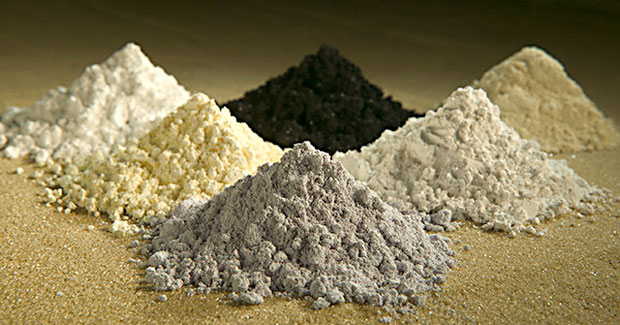 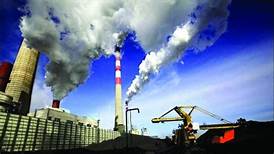 আমাদের চারপাশে কত ধরনের 
সম্পদ আছে এবং কি কি?
খনিজ সম্পদ
জীবাশ্ম জ্বালানি
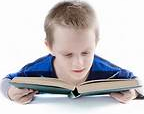 একক কাজ
নিচের ছকটি খাতায় আঁক
নিচের ছবি গুলো লক্ষ্য করি-
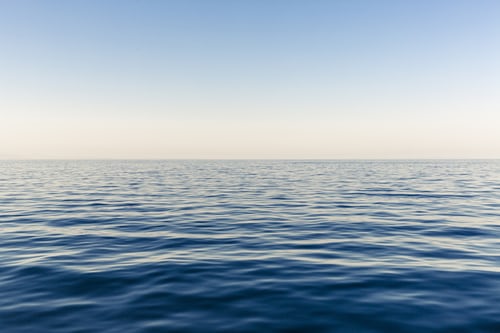 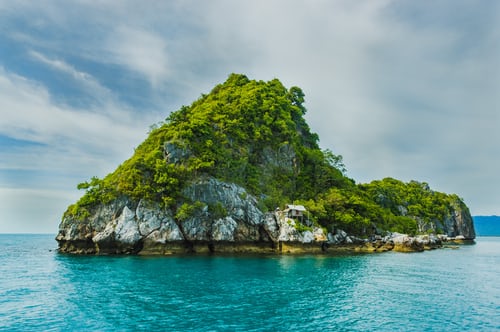 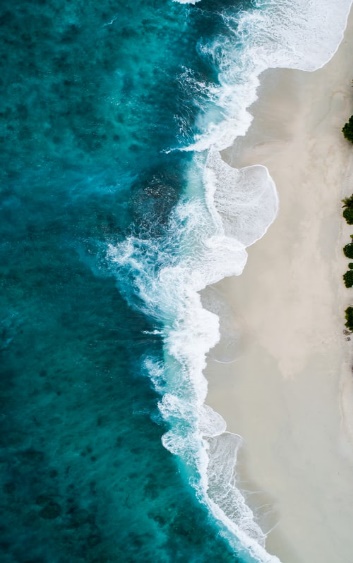 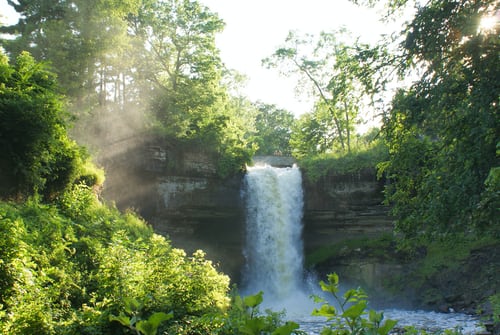 নিচের ছবি গুলো লক্ষ্য করি-
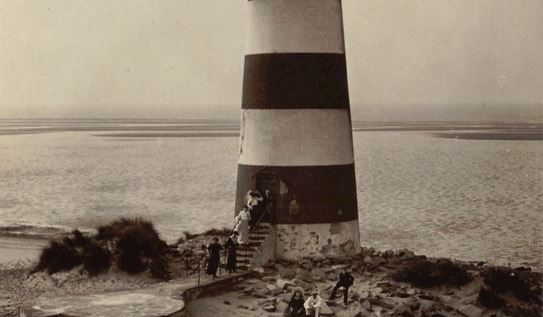 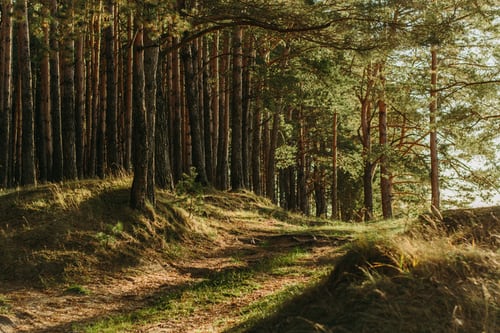 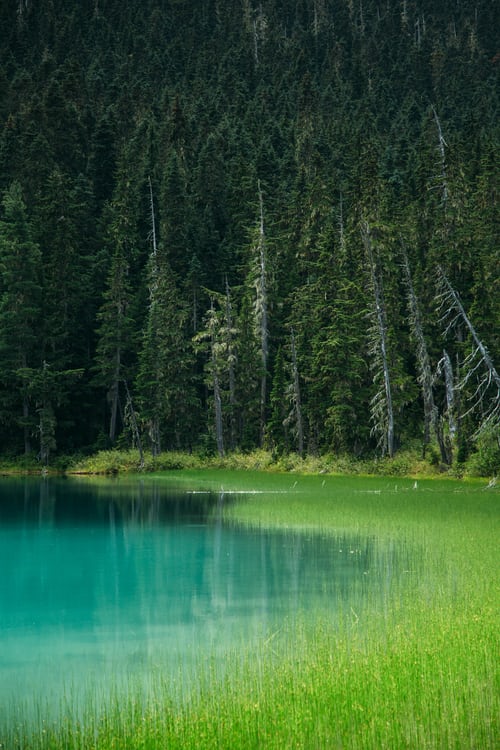 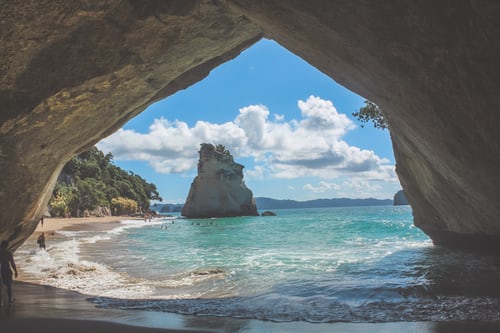 নিচের ছবি গুলো লক্ষ্য করি-
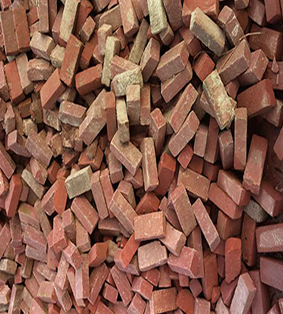 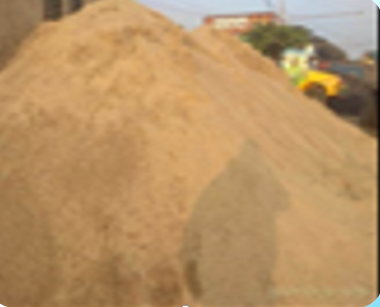 মানবসৃষ্ট সম্পদ-ইট
প্রাকৃতিক সম্পদ-বালি
মানুষের তৈরি সম্পদই হলো মানবসৃষ্ট সম্পদ।কাগজ, প্লাস্টিক,কাঁচ,বিদ্যুৎ ইত্যাদি হলো মানবসৃষ্ট সম্পদ।মানবসৃষ্ট সম্পদ ও আসে প্রাকৃতিক সম্পদ থেকে।গাছ থেকে পাওয়া কাঠ দিয়ে আমরা ঘরবাড়ি তৈরি করি।
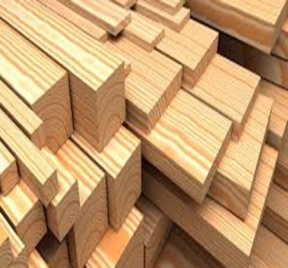 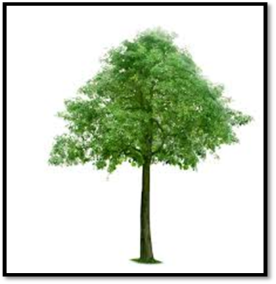 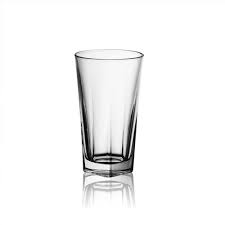 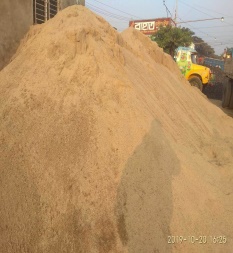 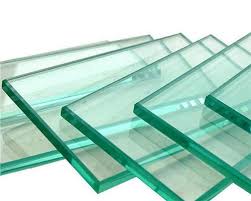 আবার,বালি কেউ তৈরি করে না।বালি প্রকৃতিতে পাওয়া যায়।আর এই বালি থেকে কাঁচ তৈরি হয়।প্রাকৃতিক সম্পদ আবার অন্য মানবসম্পদ  তৈরিতে ব্যবহার করা হয়।
পাঠ্যপুস্তকের ৮৯-৯০নং পৃষ্ঠা খুলে দেখ-
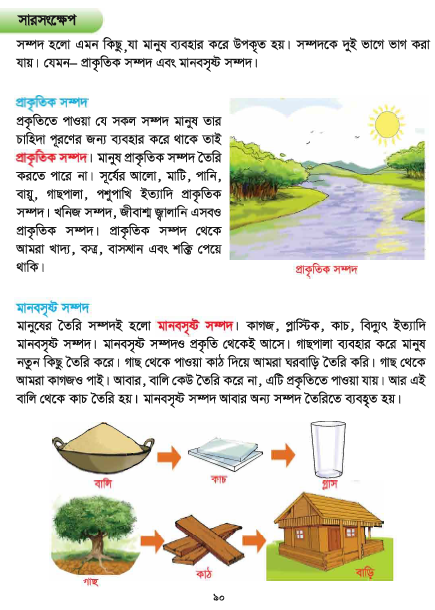 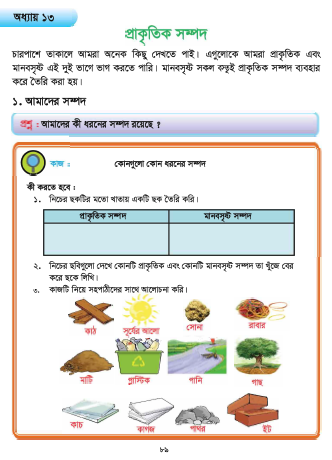 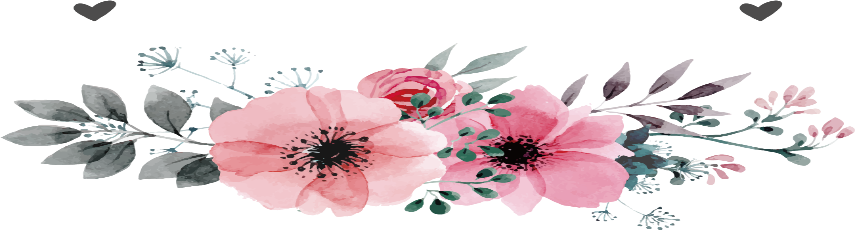 মূল্যায়ন
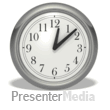 সঠিক উত্তরটিতে টিক চিহ্ন দাওঃ
নিচের কোনটি প্রাকৃতিক সম্পদ?
√
বালি
কাগজ
কাচ
বিদ্যুত
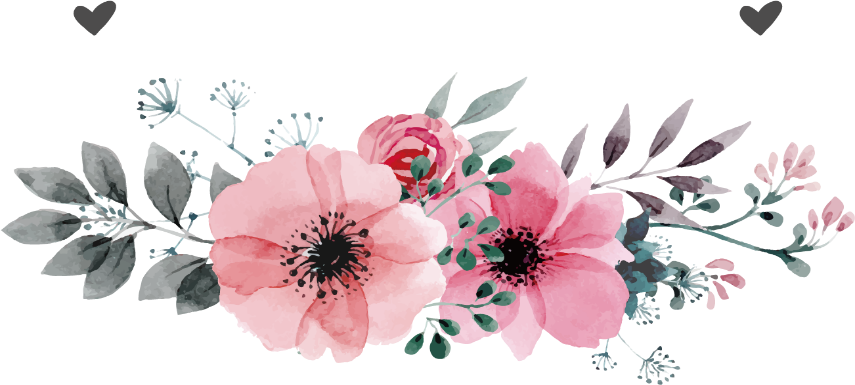 সঠিক
সঠিক নয়
সঠিক নয়
সঠিক নয়
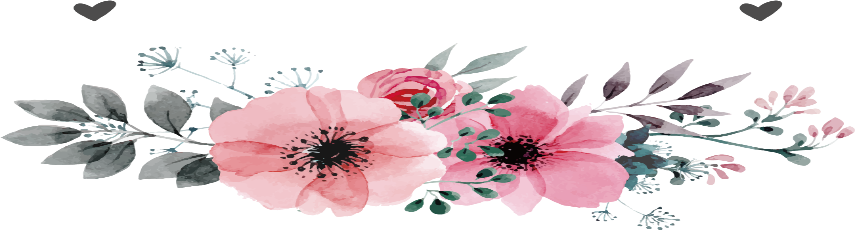 মূল্যায়ন
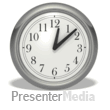 সঠিক উত্তরটিতে টিক চিহ্ন দাওঃ
নিচের কোনটি মানবসৃষ্ট সম্পদ?
√
কাচ
পশুপাখি
পাথর
গাছপালা
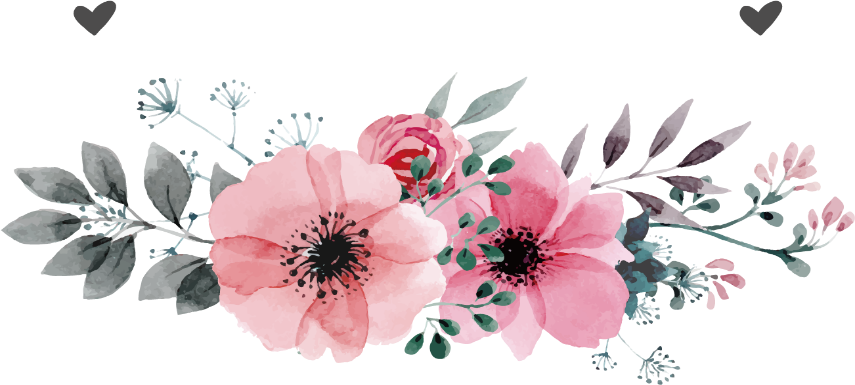 সঠিক
সঠিক নয়
সঠিক নয়
সঠিক নয়
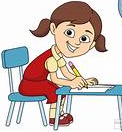 বাড়ির কাজ
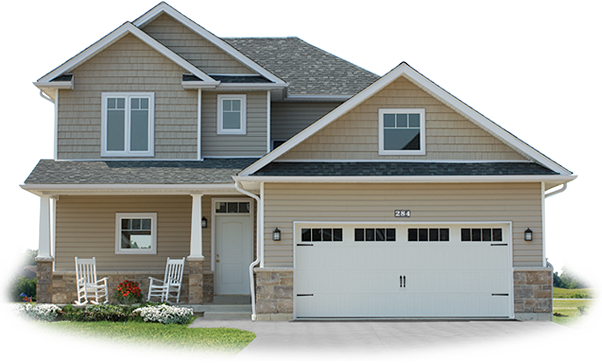 একটি বাড়ি তৈরি করতে তোমার কোন কোন প্রাকৃতিক সম্পদ প্রয়োজন হবে তা
     একটি তালিকা তৈরি করবে।
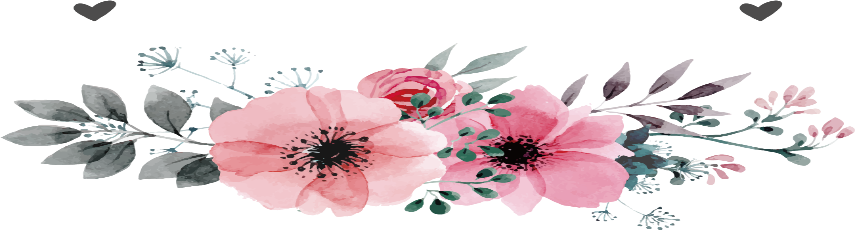 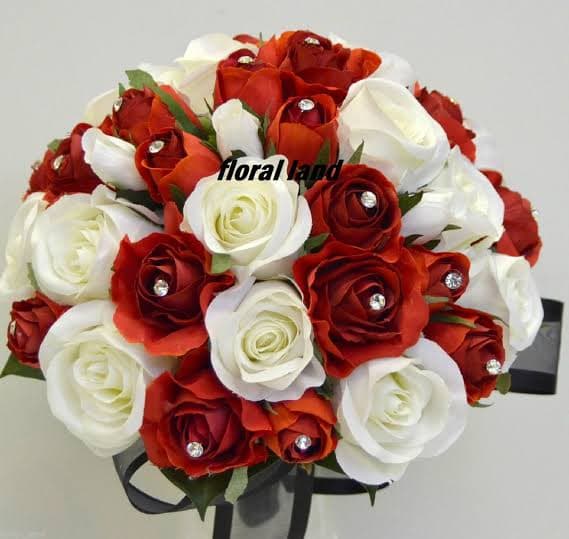 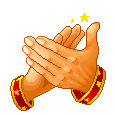 সকলকে ধন্যবাদ
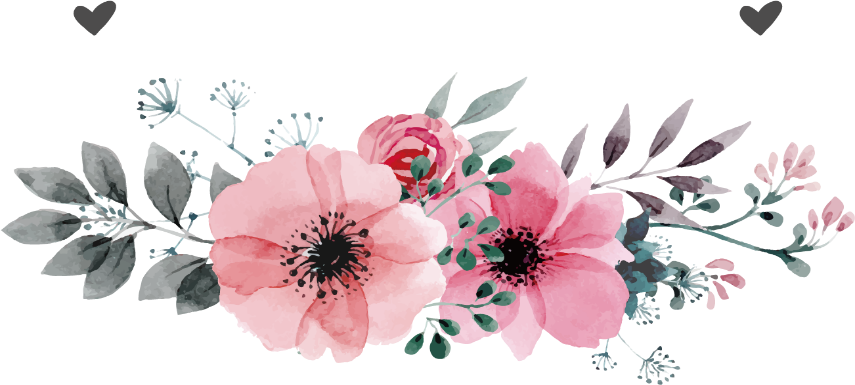